Chapter Eleven
Exam Four Material
Chapter 11, chapter 12 up to spinal cord
Nervous System
The master controlling and communicating system of the body
Functions
 
monitoring stimuli 
 
interpretation of sensory input
 
response to stimuli
Organization of the Nervous System
Central nervous system (CNS) 
Brain and spinal cord
 

Peripheral nervous system (PNS)
_________________________ spinal and cranial nerves
Carries messages _
PNS: Two Functional Divisions
Sensory (____________________) division
Sensory afferent fibers 
carry impulses from _
Visceral afferent fibers
transmit impulses from _______________________________ to the brain 
Motor (________________________) division 
Transmits impulses from the CNS to _
Motor Division: Two Main Parts
Somatic nervous system
Conscious control of _

Autonomic nervous system (ANS)
Regulates _

sympathetic 
parasympathetic
Histology of Nerve Tissue
The two cell divisions in the nervous system are:
 
excitable cells that _

 
cells that _
Supporting Cells: Neuroglia
The supporting cells: neuroglia or glial cells
Provide a supportive scaffolding for neurons
Segregate and _
Guide young neurons to the proper connections 
Promote _
Astrocytes
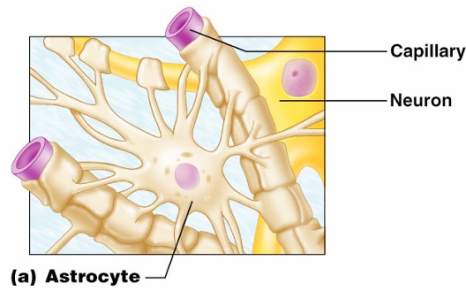 Most abundant, versatile, and _

They cling to neurons and their synaptic endings, and _
Astrocytes
Functionally, they:
Support and _
_____________________________ neurons to their nutrient supplies
Guide _______________________________ of young neurons
Control the chemical environment
Microglia
Microglia 
small, ________________________ with spiny processes
____________________________that monitor the health of neurons
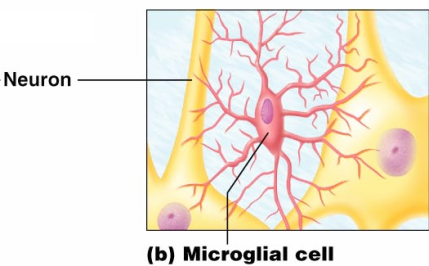 Ependymal Cells
Ependymal cells 
range in shape from _
They line the ______________________________________ of the brain and spinal column
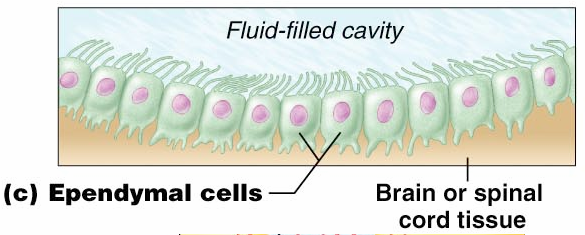 Oligodendrocytes,
Oligodendrocytes
branched cells that _
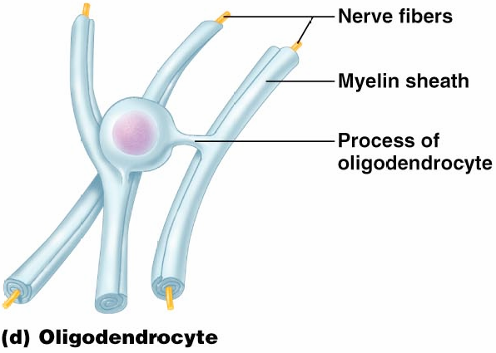 Schwann Cells, and Satellite Cells
Schwann cells 
surround fibers of the _
 
surround neuron cell bodies _
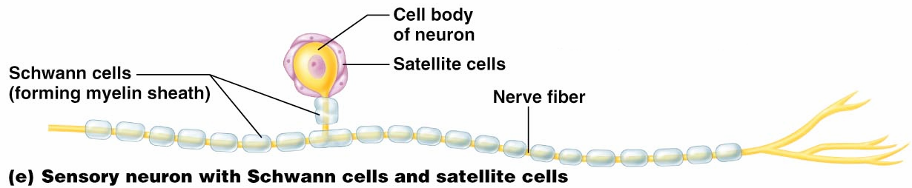 Neurons
Structural units of the nervous system
Composed of a _
Long-lived, ________________________,  and have a high metabolic rate

Their plasma membrane function in:
 
Cell-to-cell signaling during development
Nerve Cell Body:  Soma
Contains the _
Is the major biosynthetic center 
Is the focal point for the outgrowth of neuronal processes 
Has well-developed ____________________:  rough ER
Contains an _
cone-shaped area from which axons arise
Processes
Armlike extensions from the soma
Called __________________ in the _
Called __________________ in the _

There are two types: 
Axons
Dendrites
Dendrites of Motor Neurons
Short, tapering, and _

They are the receptive regions of the neuron 
 input
_________________________________ are conveyed as graded potentials 
not action potentials
Axons: Structure
Slender processes arising from the hillock
Long axons are called _
Usually there is only _

Rare branches, if present, are called axon collaterals
 
branched terminus of an axon
Axons: Function
__________________________________ action potentials
___________________________________ from the axonal terminals
Movement along axons occurs in two ways
 
toward axonal terminal
 
away from axonal terminal
Myelin Sheath
__________________________________ (protein-lipoid), segmented ____________________  around most long axons
It functions to:
 
___________________________________ fibers from one another
____________________________________________ of nerve impulse transmission
Myelin Sheath and Neurilemma
Formed by Schwann cells in the PNS
A Schwann cell:
 
Encloses the axon with its plasma membrane
Has concentric layers of membrane that make up the myelin sheath 
 
remaining nucleus and cytoplasm of a Schwann cell
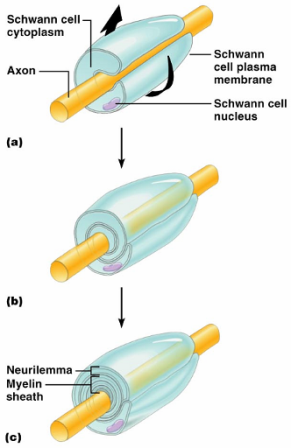 Nodes of Ranvier
___________________ in the myelin sheath between _

They are the sites where axon collaterals can emerge
Unmyelinated Axons
A Schwann cell surrounds nerve fibers but _

Schwann cells partially enclose 15 or more axons
Axons of the CNS
Both myelinated and unmyelinated fibers are present
Myelin sheaths are formed _

Nodes of Ranvier are _

There is no _
Regions of the Brain and Spinal Cord
dense collections of _

 
mostly ______________________ and unmyelinated fibers
Neuron Classification
Structural:  
 
three or more processes
 
two processes (axon and dendrite)
 
single, short process
Neuron Classification
Functional:  
 
transmit impulses toward the CNS
 
carry impulses away from the CNS
 
shuttle signals through CNS pathways
Neurophysiology
Neurons are _
_______________________________, or nerve impulses, are:
_____________________________________ carried along the length of axons
 

The underlying functional feature of the nervous system
Electrical Current and the Body
Reflects the flow of ____________ rather than ____________________
There is a ___________________________ on either side of membranes when:
The number of ions is different across the membrane
The membrane provides a resistance to ion flow
Role of Ion Channels
Types of plasma membrane ion channels:
 
always open
 
open with binding of a specific neurotransmitter
 
 open and close in response to membrane potential
Mechanically gated channels 
 open and close in response to physical deformation of receptors
Electrochemical Gradient
chemical gradient 
_______________________ movement from an area of _
electrical gradient 
________________________movement toward an area of _
Electrochemical gradient
the electrical and chemical _
Resting Membrane Potential (Vr)
The potential _________________________ (–70 mV) across the membrane of a resting neuron
It is generated by different concentrations of Na+, K+, Cl, and protein anions (A)
Ionic differences are the consequence of:
Differential permeability of the neurilemma to Na+ and K+
Membrane Potentials: Signals
Membrane potential changes are produced by:
Changes in ___________________________________ to ions
Alterations of ion concentrations across the membrane

Types of signals
graded potentials and action potentials
Changes in Membrane Potential
Changes are caused by three events
 
 the inside of the membrane becomes _
 
the membrane _____________________________ to its resting membrane potential
 
the inside of the membrane becomes _____________________________________________  than the resting potential
Graded Potentials
_____________________________________ in membrane potential
 
Magnitude varies directly with the strength of the stimulus
Sufficiently strong graded potentials _
Graded Potentials
Current is quickly dissipated _

Only travel over _
Action Potentials (APs)
A brief ____________________________________ with a total amplitude of 100 mV
Action potentials are _

do not decrease in strength over distance
principal means of neural communication

An action potential in the axon of a neuron is _
Action Potential: Resting State
________________________ channels are _

Leakage accounts for small movements of Na+ and K+

Each Na+ channel has two ______________________________  gates
Action Potential: Depolarization Phase
Na+ permeability increases; membrane potential reverses
____________________________________; K+ gates are closed
Threshold
a critical level of depolarization
 
At threshold, depolarization becomes _
Action Potential: Repolarization Phase
Sodium inactivation gates close
Membrane permeability to Na+ declines to resting levels

As sodium gates close, _

_______________________ the cell and internal negativity of the resting neuron is restored
Action Potential: Hyperpolarization
Potassium gates remain open, causing an _

This movement causes ____________________________________  of the membrane (undershoot)

The neuron is ____________________________________ and depolarization during this time
Action Potential: Role of the Sodium-Potassium Pump
Repolarization 
__________________________________ electrical conditions of the neuron
Does not restore the _

Ionic redistribution back to resting conditions is restored by the _
Phases of the Action Potential
1 –  

2 –  

3 –  

4 –
Phases of the Action Potential
Threshold and Action Potentials
Threshold
membrane is _
Established by the total amount of current flowing through the membrane 
Subthreshold:  _
______________________________:   action potentials

___________________________________ phenomenon 
action potentials either happen completely, or not at all
Coding for Stimulus Intensity
All action potentials are _________________ and are independent of stimulus intensity

Strong stimuli can generate an action potential ________________________ than weaker stimuli

The CNS determines stimulus intensity by _
Absolute Refractory Period
The ____________________________ period:
Prevents the neuron from generating an action potential
Ensures that each _
Enforces _________________________________ of nerve impulses
Absolute and Relative Refractory Periods
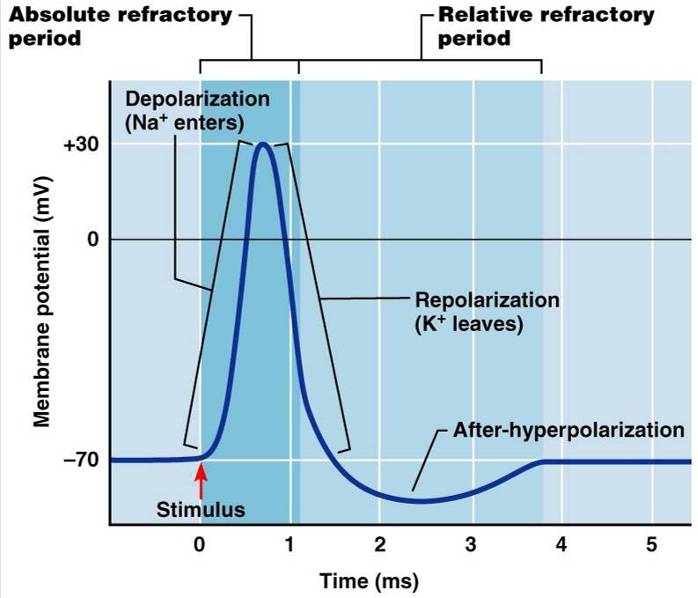 Relative Refractory Period
The interval following the absolute refractory period when _

The threshold level is elevated, allowing _____________________________________of action potential events
Conduction Velocities of Axons
Rate of impulse propagation is determined by:
 
the larger the diameter, the _

Presence of a _
myelination dramatically __________________________________ impulse speed
Saltatory Conduction
Current passes through a _

Voltage-gated Na+ channels are concentrated at these nodes
Action potentials are triggered only at the nodes and _
Much faster than conduction along unmyelinated axons
Nerve Fiber Classification
Nerve fibers are classified according to:
Synapses
A junction that mediates information transfer from one neuron:
 
To an _
Presynaptic neuron 
conducts impulses _
Postsynaptic neuron
transmits impulses _
Synaptic Cleft
Fluid-filled space separating the presynaptic and postsynaptic neurons
Prevents nerve impulses from __________________________________ from one neuron to the next
Transmission across the synaptic cleft: 
Is a ____________________________ event (as opposed to an electrical one)
Ensures unidirectional communication between neurons
Synaptic Cleft: Information Transfer
Nerve impulses reach the axonal terminal of the presynaptic neuron and _
Neurotransmitter is released into the synaptic cleft via _
Neurotransmitter crosses the synaptic cleft 
binds to _

Postsynaptic membrane permeability changes, causing an _
Synaptic Cleft: Information Transfer
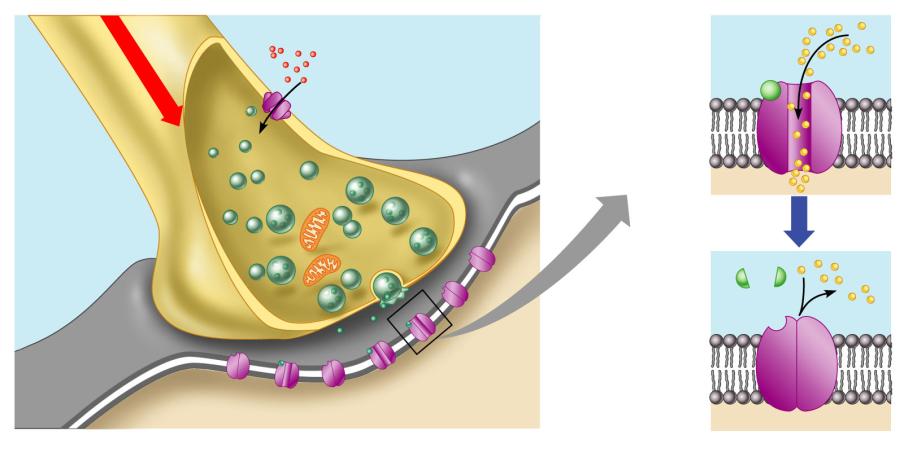 Neurotransmitter
Na+
Ca2+
Axon terminal of 
presynaptic neuron
Action potential
Receptor
1
Postsynaptic
membrane
Mitochondrion
Postsynaptic
membrane
Axon of 
presynaptic
neuron
Ion channel open
Synaptic vesicles
containing 
neurotransmitter 
molecules
5
Degraded
neurotransmitter
2
Synaptic
cleft
3
4
Ion channel closed
Ion channel
(closed)
Ion channel (open)
Figure 11.18
Termination of Neurotransmitter Effects
Neurotransmitter bound to a postsynaptic receptor: 
Produces a _
Blocks reception of additional “messages” 
___________________________________ from its receptor

Removal of neurotransmitters occurs when they:
degraded by _
___________________________________________ by astrocytes or the presynaptic terminals 
___________________________________ from the synaptic cleft